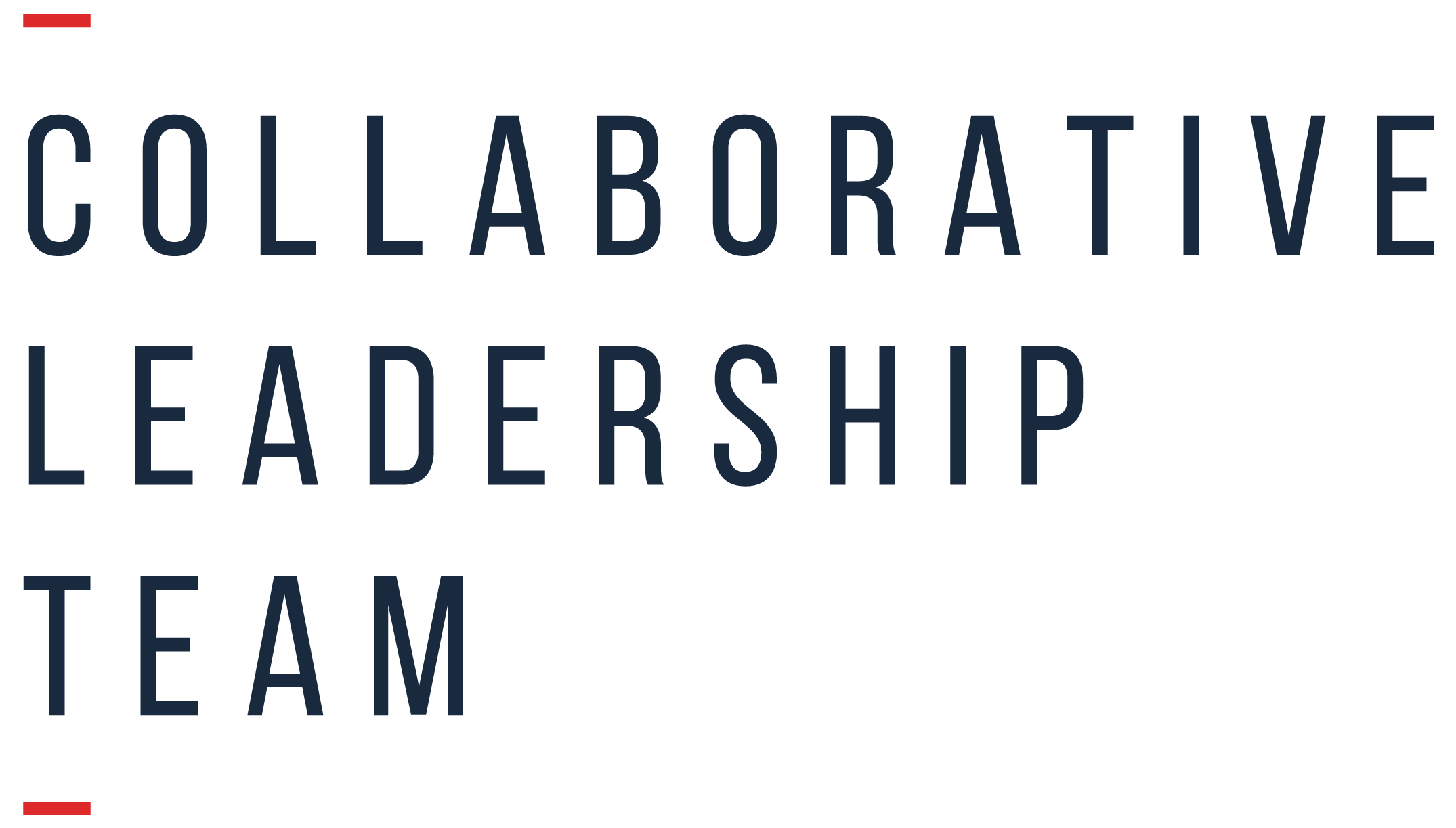 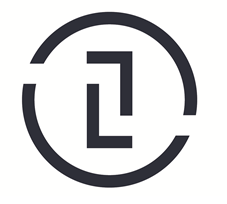 I know my top 5 strengths.  Now what?
http://collaborativeleadershipteam.com
teri@coleadteam.com
Introductions
Find a photo that resonates with a strength of yours

Share your name and why you picked that photo to your table
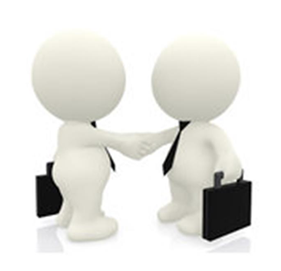 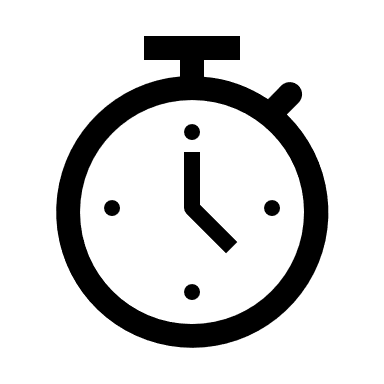 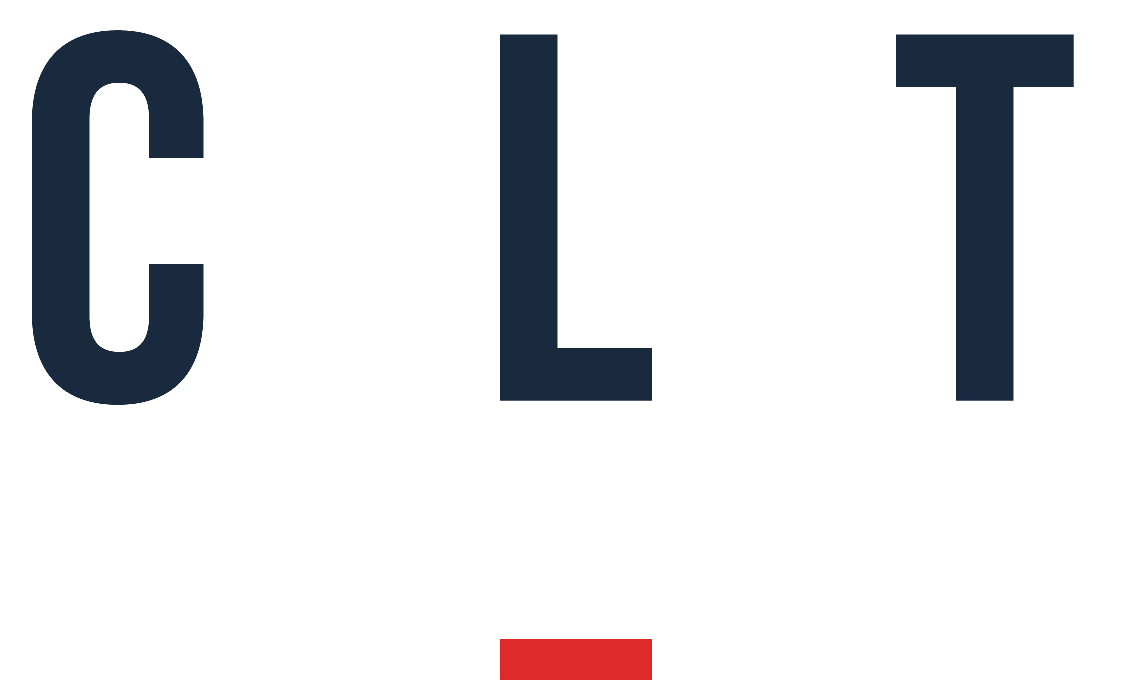 5 Minutes
© Collaborative Leadership Team 2019
Your Instructor
Teri Bylander-Pinke
Gallup Certified Strengths Coach

Significance
Relator
Learner
Maximizer
Focus
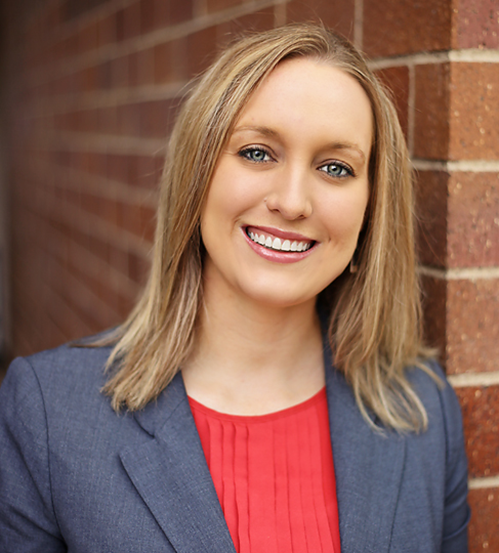 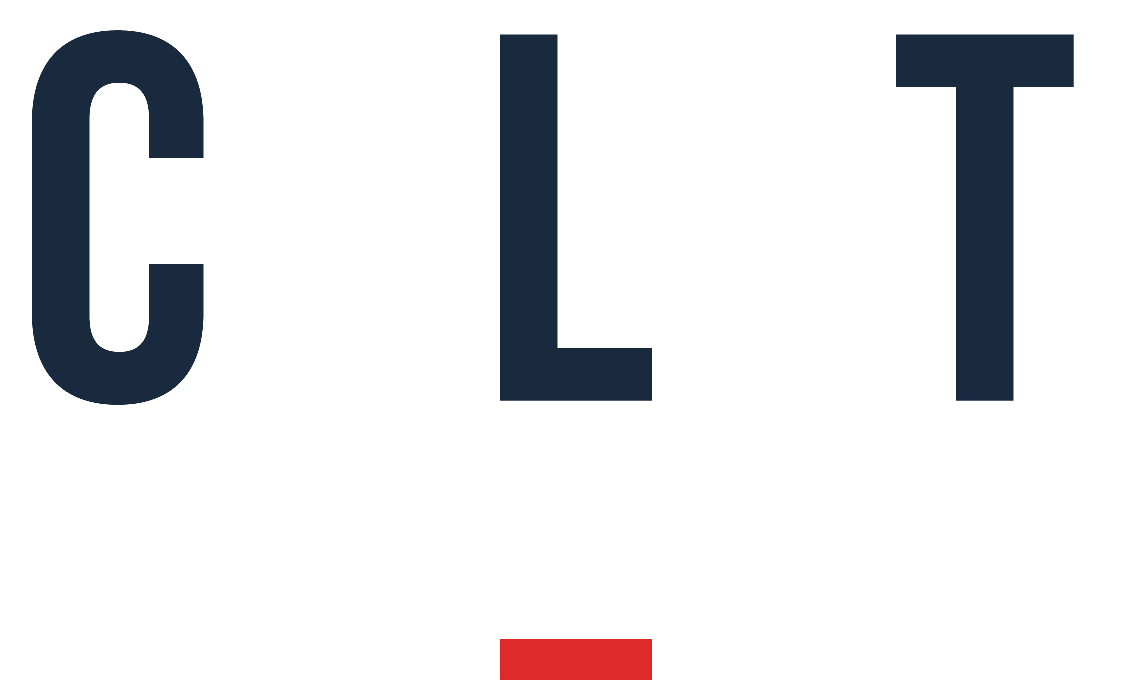 © Collaborative Leadership Team 2019
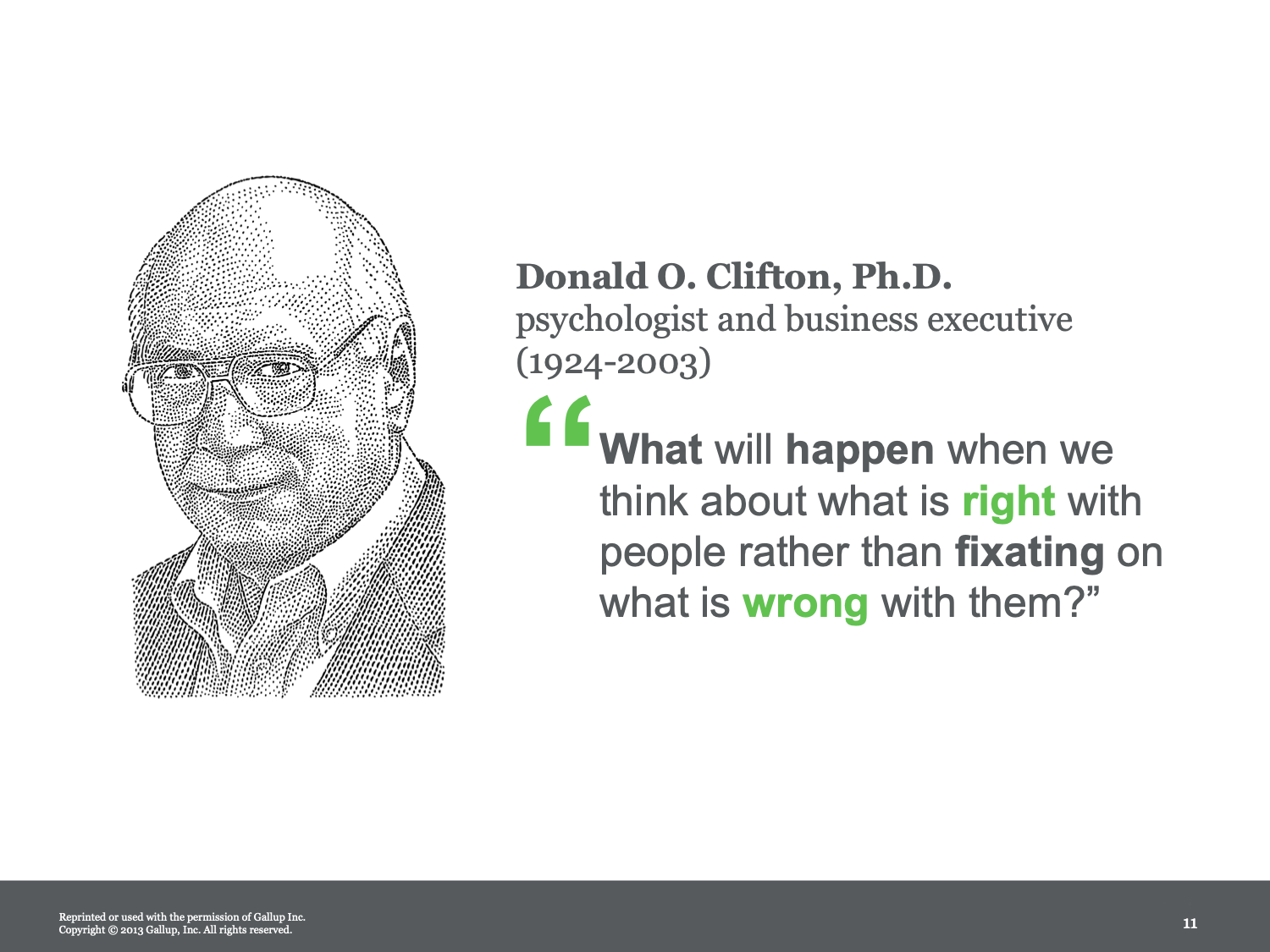 © Collaborative Leadership Team 2019
Stand up if you always…
Talk to people in elevators, airplanes, grocery stores, and everywhere else you go
Have a color coded or otherwise organized closet
Keep a to-do list and stick to it
Find someone to race while driving
Push the elevator button to “remind” the elevator that you are still there
© Collaborative Leadership Team 2019
Talents v Strengths
Talent
Naturally occurring pattern of thought, feeling, or behavior that can be productively applied.
Strength
The ability to consistently produce a positive outcome through near perfect performance with a specific task.
Talent x Investment = Strength
[Speaker Notes: Investment is building skills and knowledge and then practicing.]
People that use their strengths everyday are…
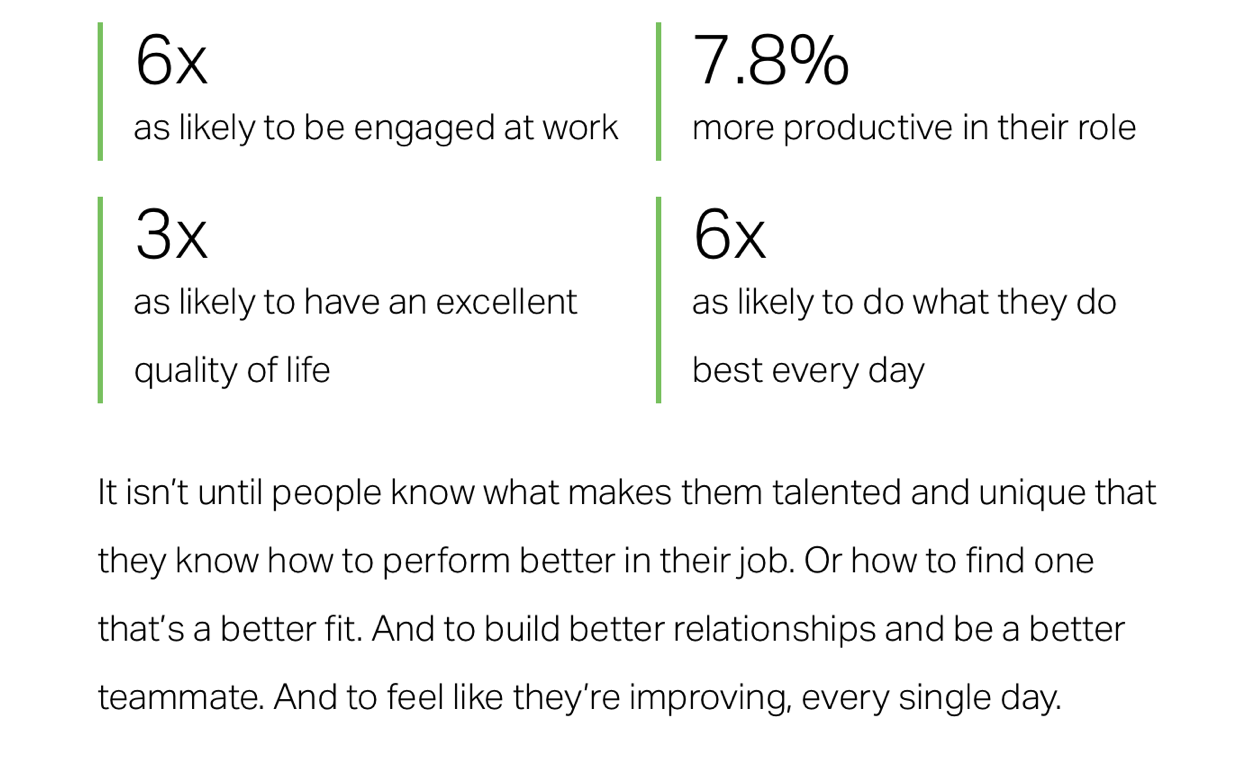 © Gallup, Inc.
Strengths v Themes
Guiding Principles
Themes are neutral
Themes are not labels
Lead with positive intent
Differences are advantages
People need one another
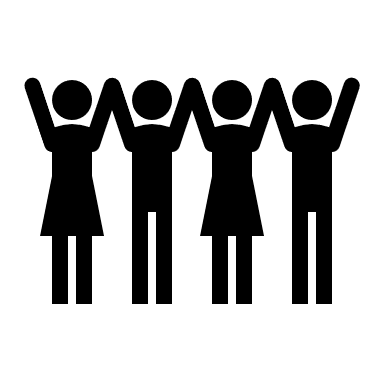 © Collaborative Leadership Team 2019
Identify your themes
Does everyone know your themes? 
If not take 5 minutes to look at the lists on your tables and identify a few that sound like you. 
In the future you can take the assessment here…https://store.gallup.com/c/en-us/assessments 

5 Clues to Talent
Yearning
Rapid Learning
Flow
Glimpses of Excellence
Satisfaction
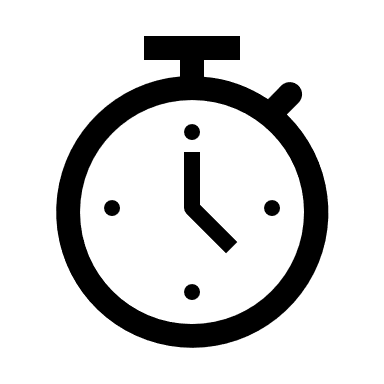 5 Minutes
© Collaborative Leadership Team 2019
[Speaker Notes: Yearning – naturally drawn to
Rapid Learning – pick up quickly
Flow – automatically know what to do
Glimpses of Excellence – how did I do that?
Satisfaction – when can I do that again?]
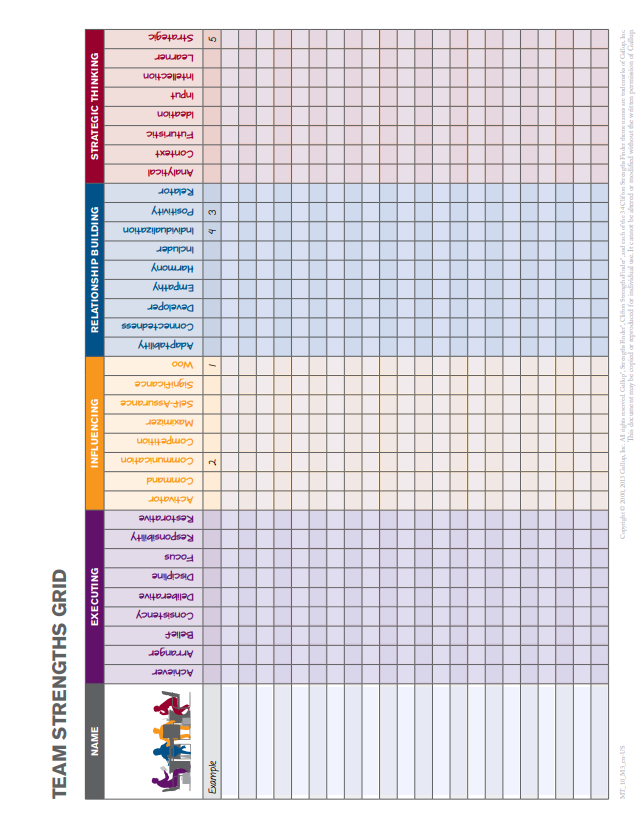 © Gallup, Inc.
The Best of Me
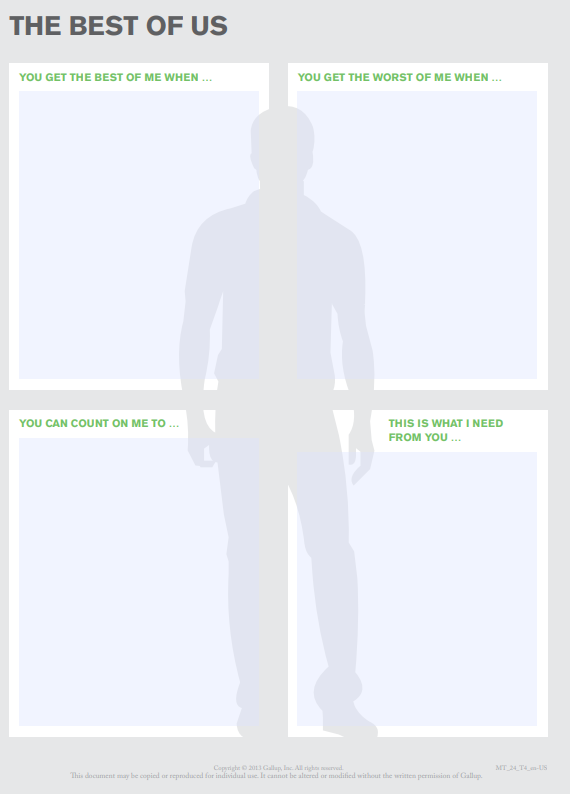 Create and fill out your form… 5 minutes

Speed dating…1 minute per person, 2 minutes per round
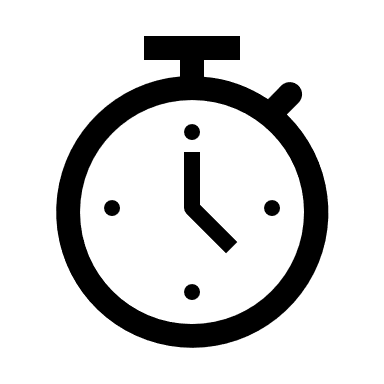 15 Minutes
© Gallup, Inc.
Your team needs to…
Analyze data
Create ago forward plan recommendation
Create a presentation for leadership
Give a presentation to leadership
Go out and sell your plan or idea
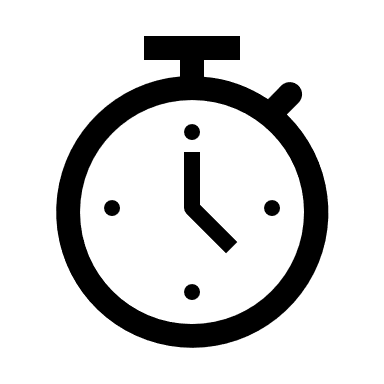 5 Minutes
© Collaborative Leadership Team 2019
2 Other Ideas
Talents in Action Cards
Drops in Your Bucket
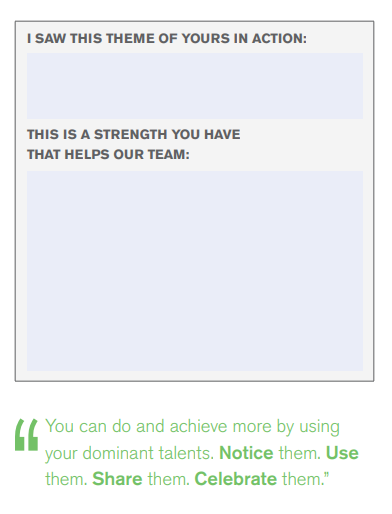 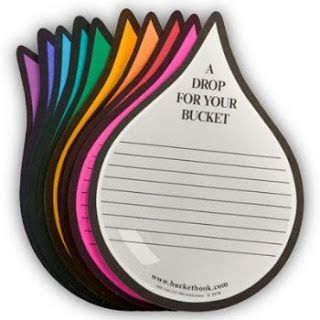 © Gallup, Inc.
Questions?
© Collaborative Leadership Team 2019
Thank you for participating
GREEN:  Great Session – Enjoyed It!
(Drop GREEN card in basket)
 
YELLOW:  OK – Missed Mark a Bit for Me
(Drop YELLOW card in basket)
 
RED:  Needs Improving – Will Give Feedback
(Write feedback on RED card and drop in white box)
 
ONLY WRITE ON CARD IF YOU LEAVE RED FOR FEEDBACK
© Collaborative Leadership Team 2019